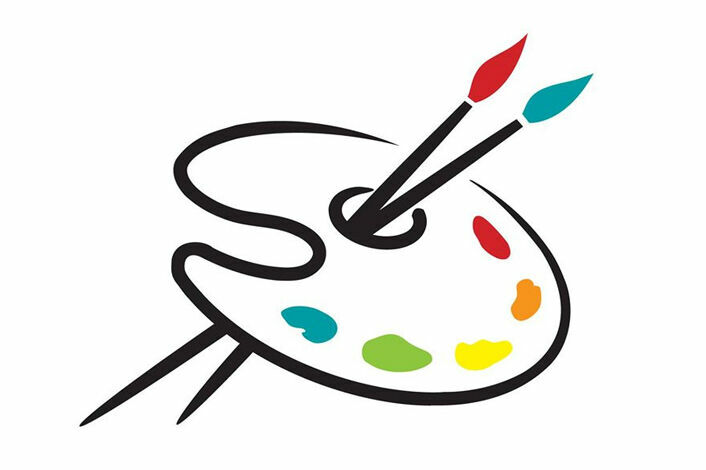 Г. ЯрославльМОУ ДО ГЦТТ
Объединение «Палитра»
Педагог Коршунова Елена Валентиновна
Тема: «Подснежники»
Нам понадобиться:
Тонируем бумагу.
Покрываем поверхность мазками.
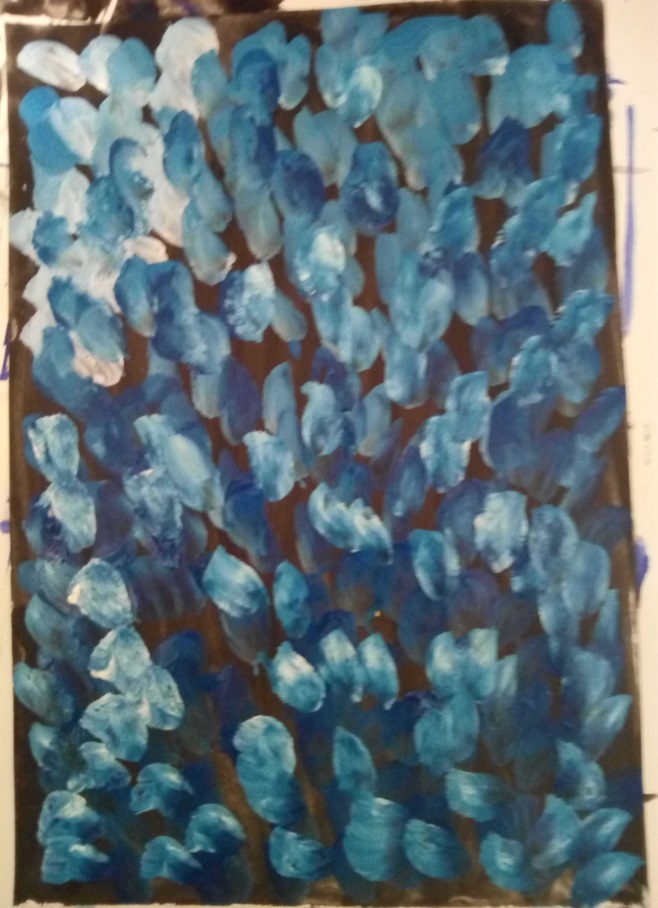 Рисуем стебельки.
Рисуем головки цветов
Работа готова!
Приятного творчества!